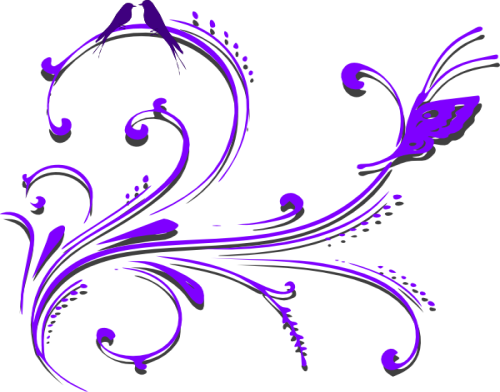 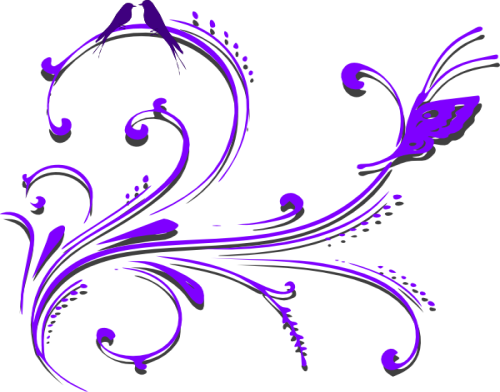 সবাইকে স্বাগত
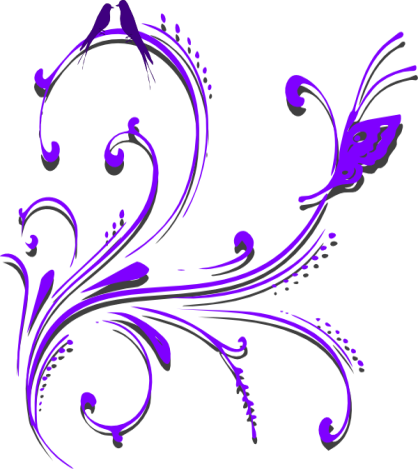 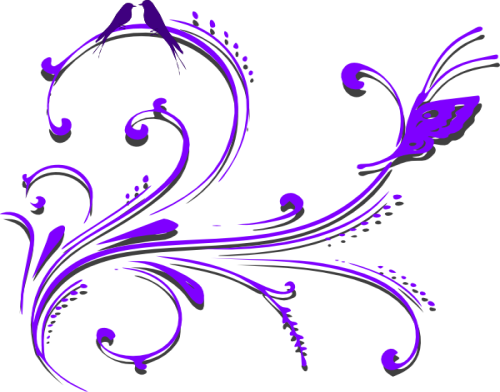 শিক্ষক পরিচিতি
মুহাম্মদ মাহমুদুল হক
সহকারী শিক্ষক
উত্তর মগনামা সরকারি প্রাথমিক বিদ্যালয়।
পেকুয়া ,কক্সবাজার।
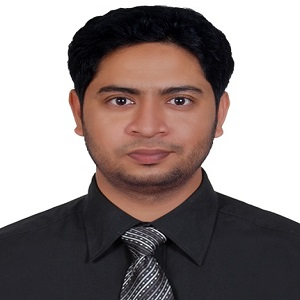 পাঠ পরিচিতি
বিষয়- প্রাথমিক বিজ্ঞান  
শ্রেণিঃ তৃতীয়
অধ্যায়ঃ ৭
পাঠঃ খাদ্য 
পাঠ্যাংশঃআমরা নানা রকম খাবার …পুষ্টি পেয়ে থাকি।
শিখনফল
৮.৩.১- পুষ্টি কী তা বলতে পারবে।
৮.২.১-পুষ্টি অনু্যায়ী খাদ্যের শ্রেণিবিভাগ করতে পারবে।
কিছু ছবি দেখি আর নাম বলি
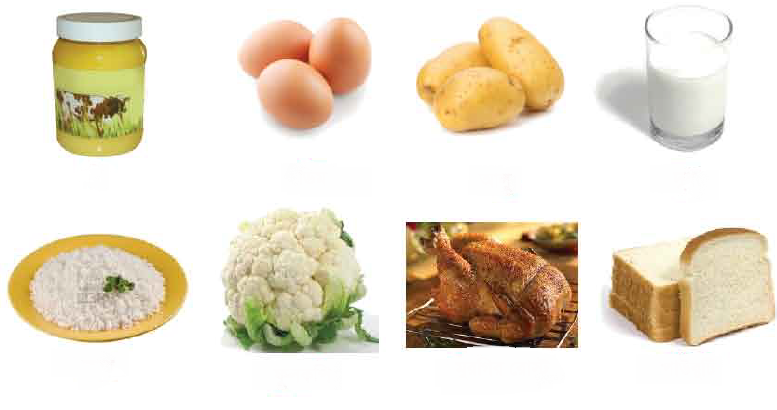 আজকের পাঠ
খাদ্য
পাঠ্য বইয়ের ৪৩ পৃষ্ঠা খোল…
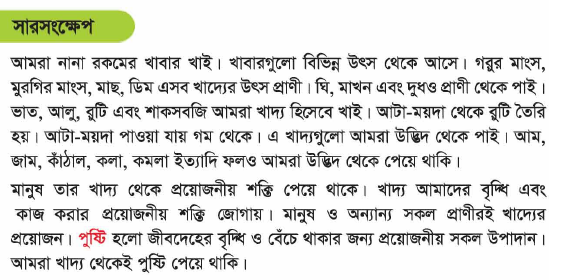 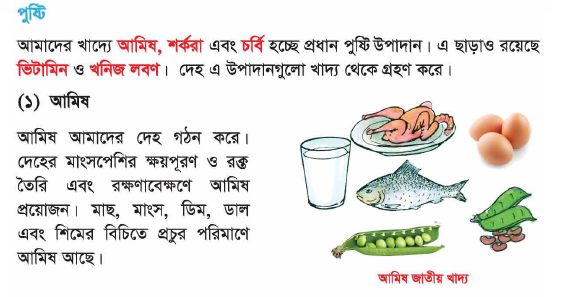 একক কাজ
নিচের তালিকাটি তৈরি করো।
ক- দল                                            খ- দল
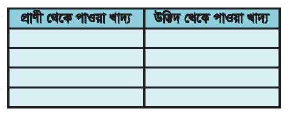 বাড়ির কাজ
আমাদের দেহে খাবারের প্রয়জনীয়তা সম্পর্কে ৩ টি বাক্য লিখে আনবে।
ধন্যবাদ
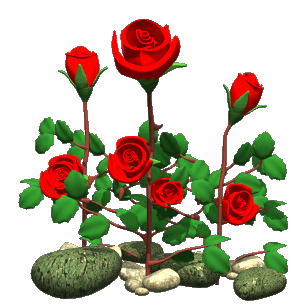